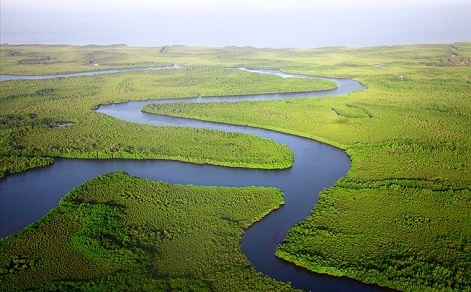 La luz
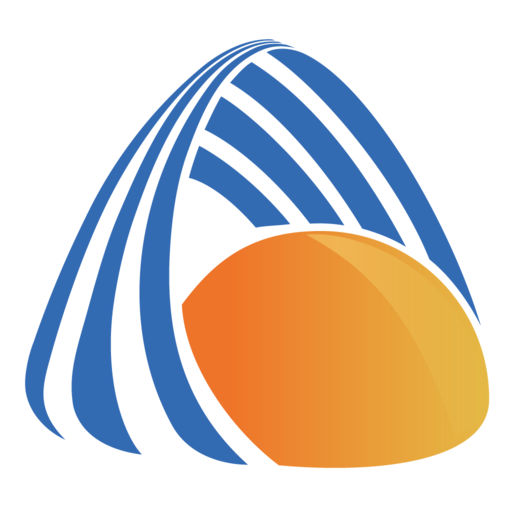 A lo largo del ciclo escolar
La luz
Se realiza un recorrido por el Programa de Educación Inicial y Primaria y el Documento Base de Análisis Curricular sobre el concepto de LUZ y sus contenidos relacionados. 
Como se verá, se presentan los contenidos de Física, pero también de otras disciplinas que colaboran para su abordaje.
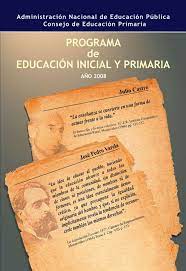 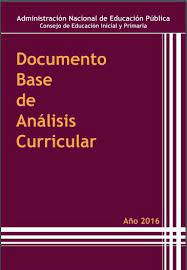 Tema LUZ en el programa escolar
Tema LUZ en el programa escolar
Tema LUZ en el Documento base de análisis curricular
Tema LUZ en el Documento base de análisis curricular
Recursos de Uruguay Educa de Física sobre LUZ
Educación inicial y primaria
Otros recursos de Uruguay Educa relacionados a LUZ
Educación inicial y primaria
Por sugerencias o consultas:
consultaparaportales@gmail.com
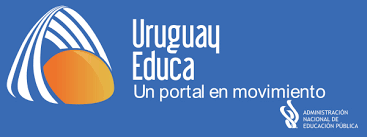 Mtra. Andrea Etchartea. Contenidista de Ciencias Naturales.